Morgenmad 1
Hvor kommer protein fra?  
7 g i skummetmælk
1 g i appelsin
0 g i agurk
5 g i skinke 
0 g i tomat
12 g i æg 
4 g i rugbrød

I alt 30 g protein
Opskrift:
75 g rugbrød
2 æg 
½ tsk olie
10 g purløg
30 g skinke
60 g tomat
30 g agurk
75 g appelsin
200 g skummetmælk
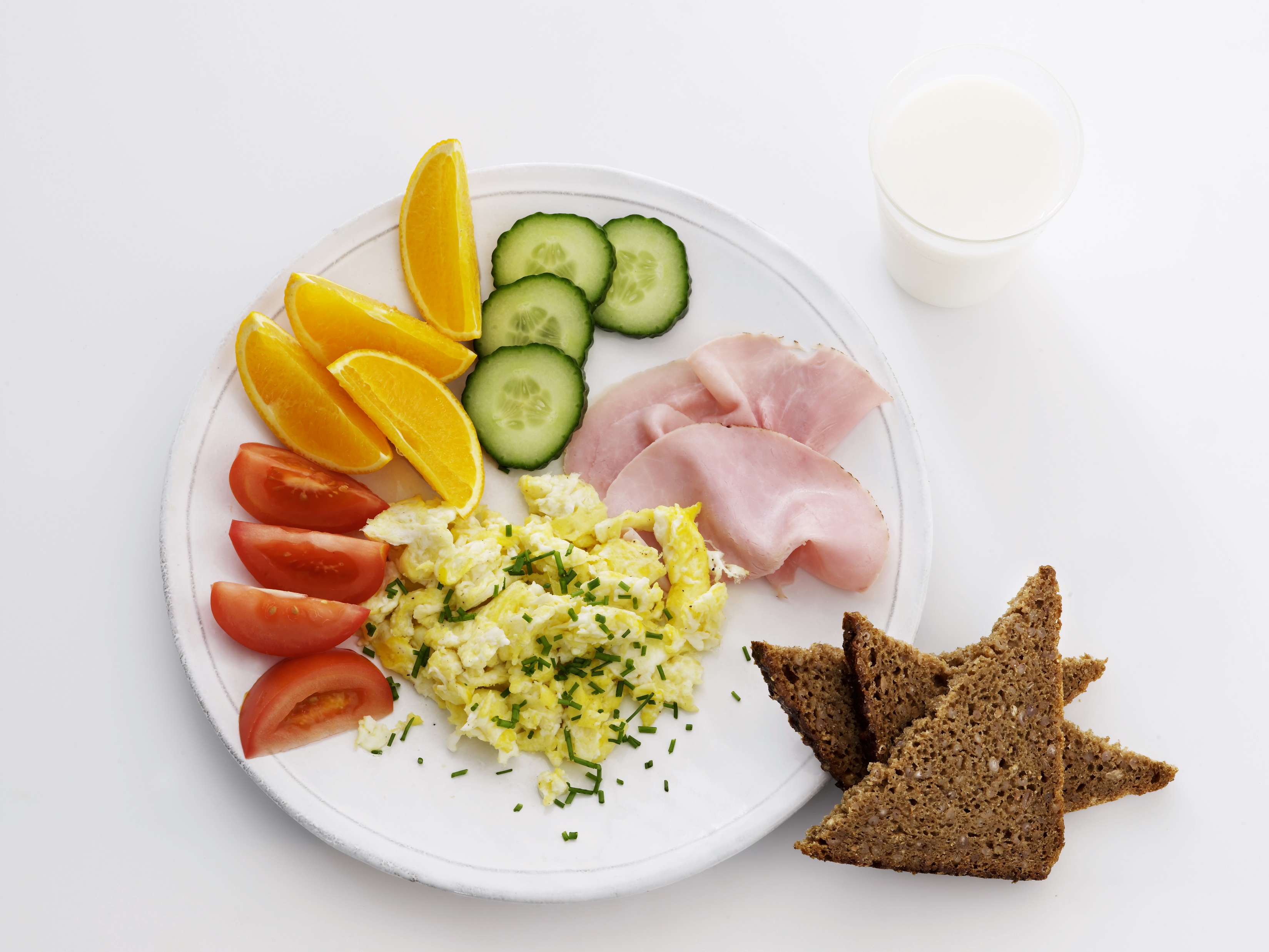 Kilde: Frida Fødevaredatabase
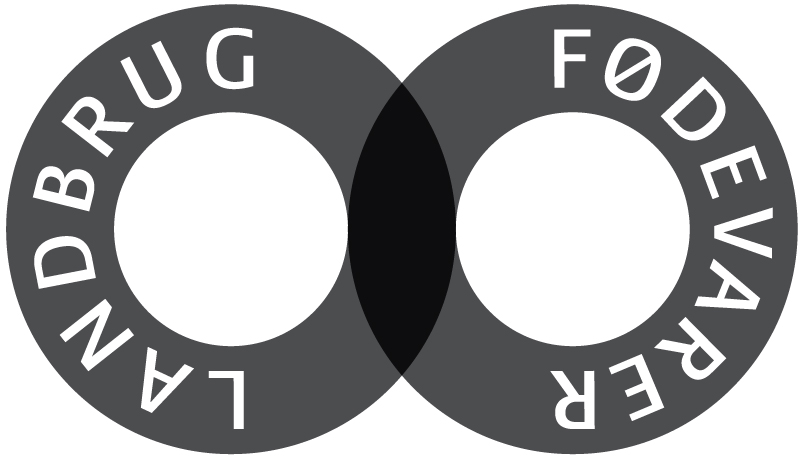 Morgenmad 1
Hvor kommer leucin fra?  
670 mg i skummetmælk
23 mg i appelsin
8 mg i agurk
405 mg i skinke 
17 mg i tomat
1130 mg i æg 
269 mg i rugbrød

I alt 2,5 g leucin
Opskrift:
75 g rugbrød
2 æg 
½ tsk olie
10 g purløg
30 g skinke
60 g tomat
30 g agurk
75 g appelsin
200 g skummetmælk
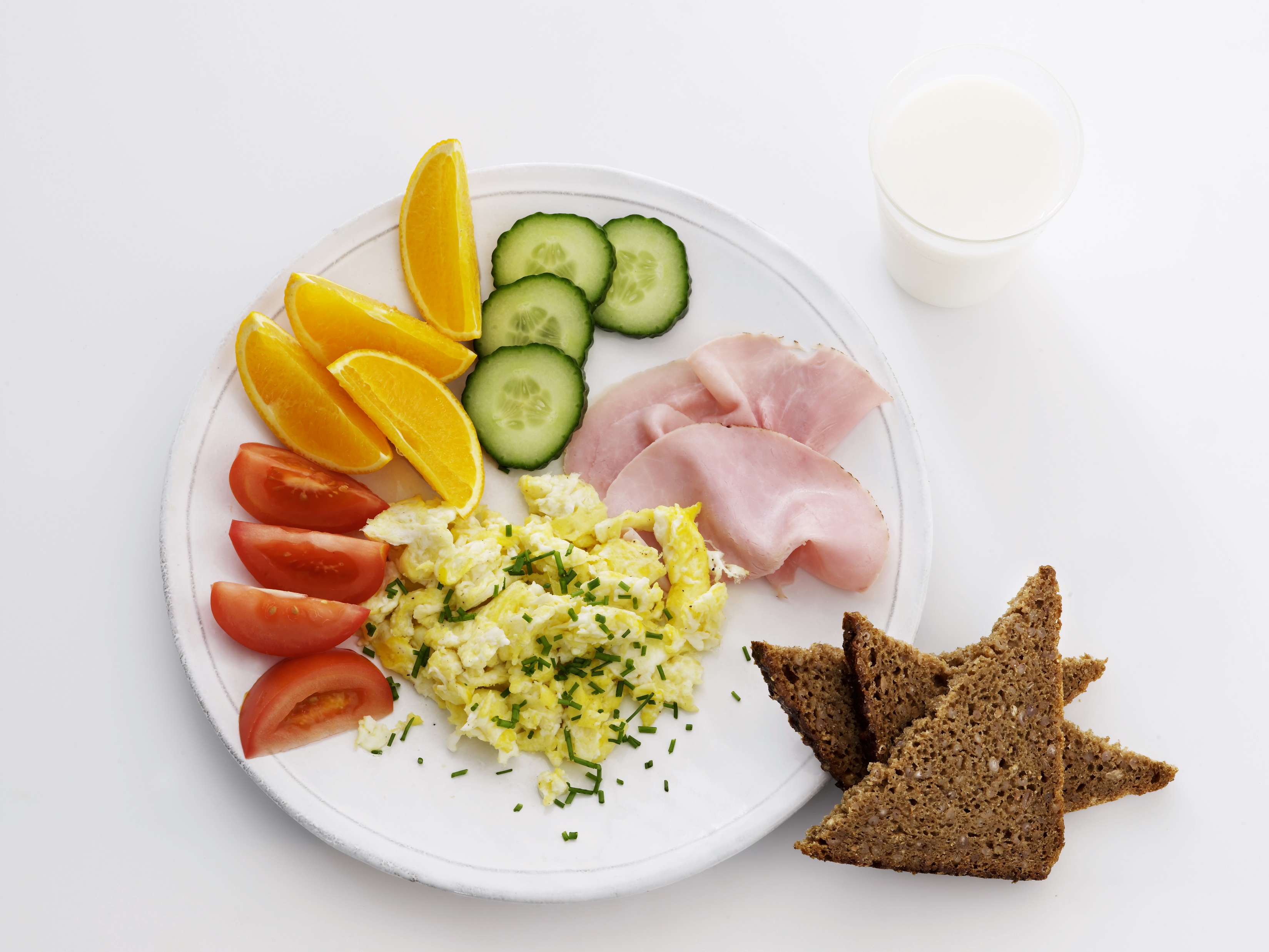 Kilde: Frida Fødevaredatabase
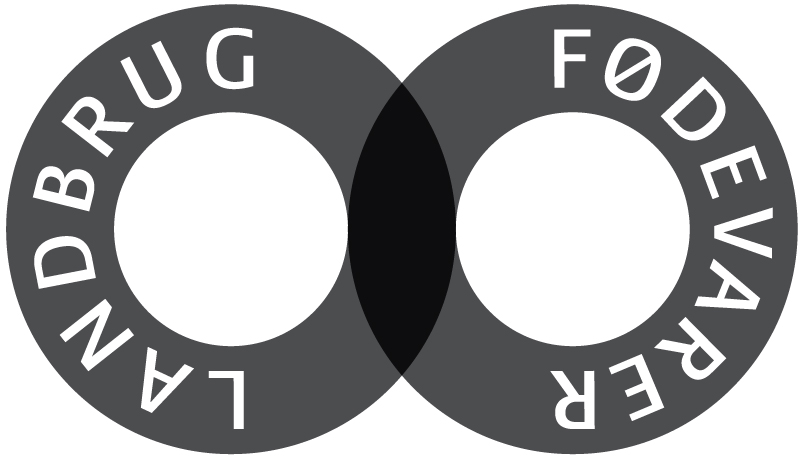 Morgenmad 1
Energifordeling og –indhold:

Protein: 26%
Kulhydrat: 45%
Fedt: 28% 

I alt 1965 kJ – 470 kcal
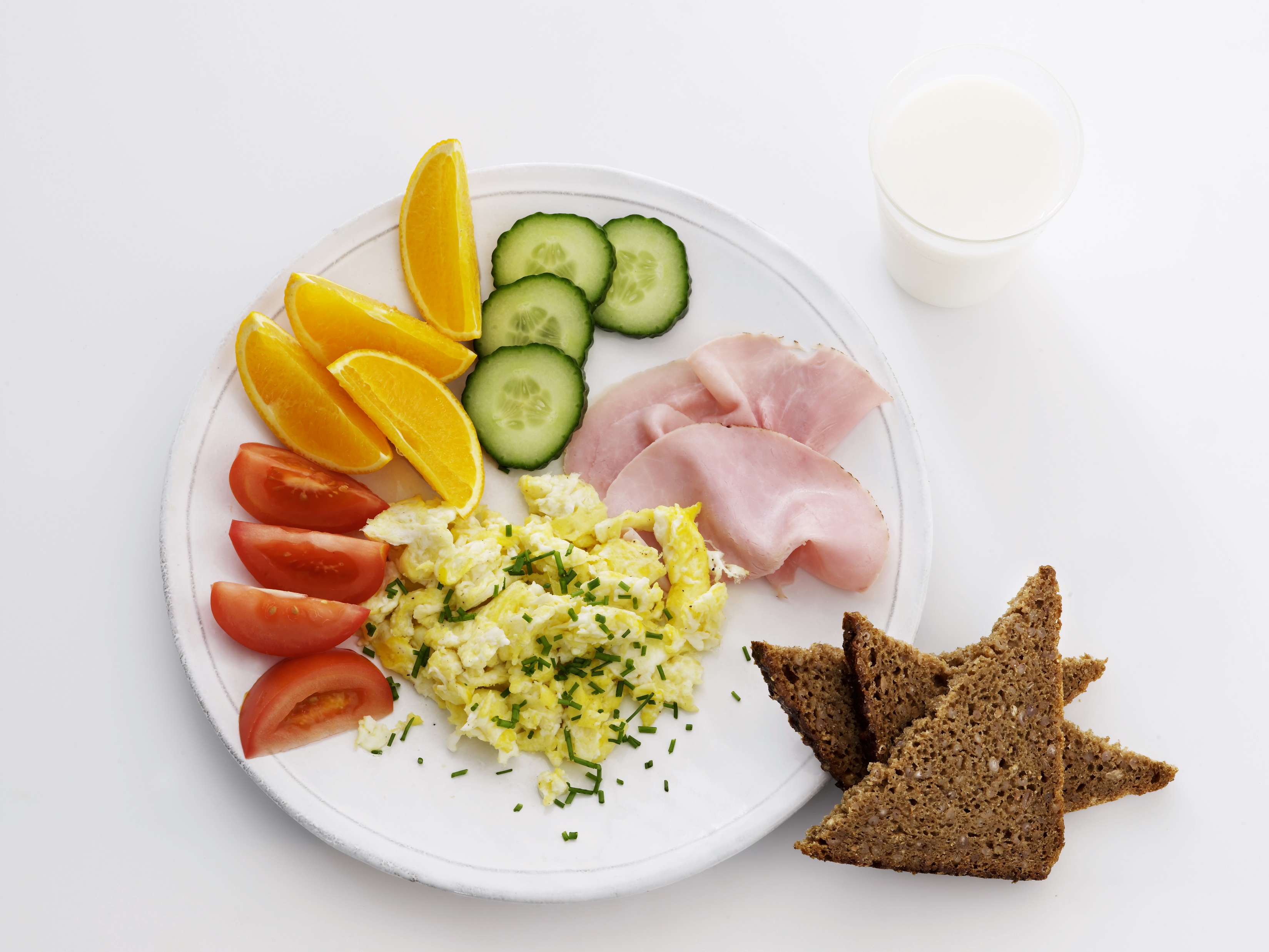 Kilde: Frida Fødevaredatabase
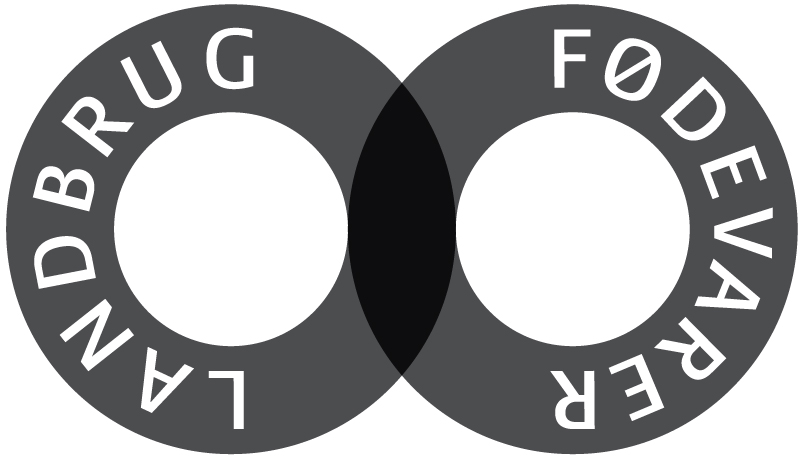 Morgenmad 2
Hvor kommer protein fra? 
3 g i skinke
7 g i skummetmælk
7 g i ost 
1 g i rugbrød
0 g i agurk
0 g i peberfrugt
5 g i mandler
1 g i kiwi
4 g i havregryn
I alt 29 g protein
Opskrift: 
30 g havregryn
200 g skummetmælk
25 g mandler
60 g kiwi
25 g rugbrød
30 g ost
15 g skinke 
25 g peberfrugt
30 g agurk
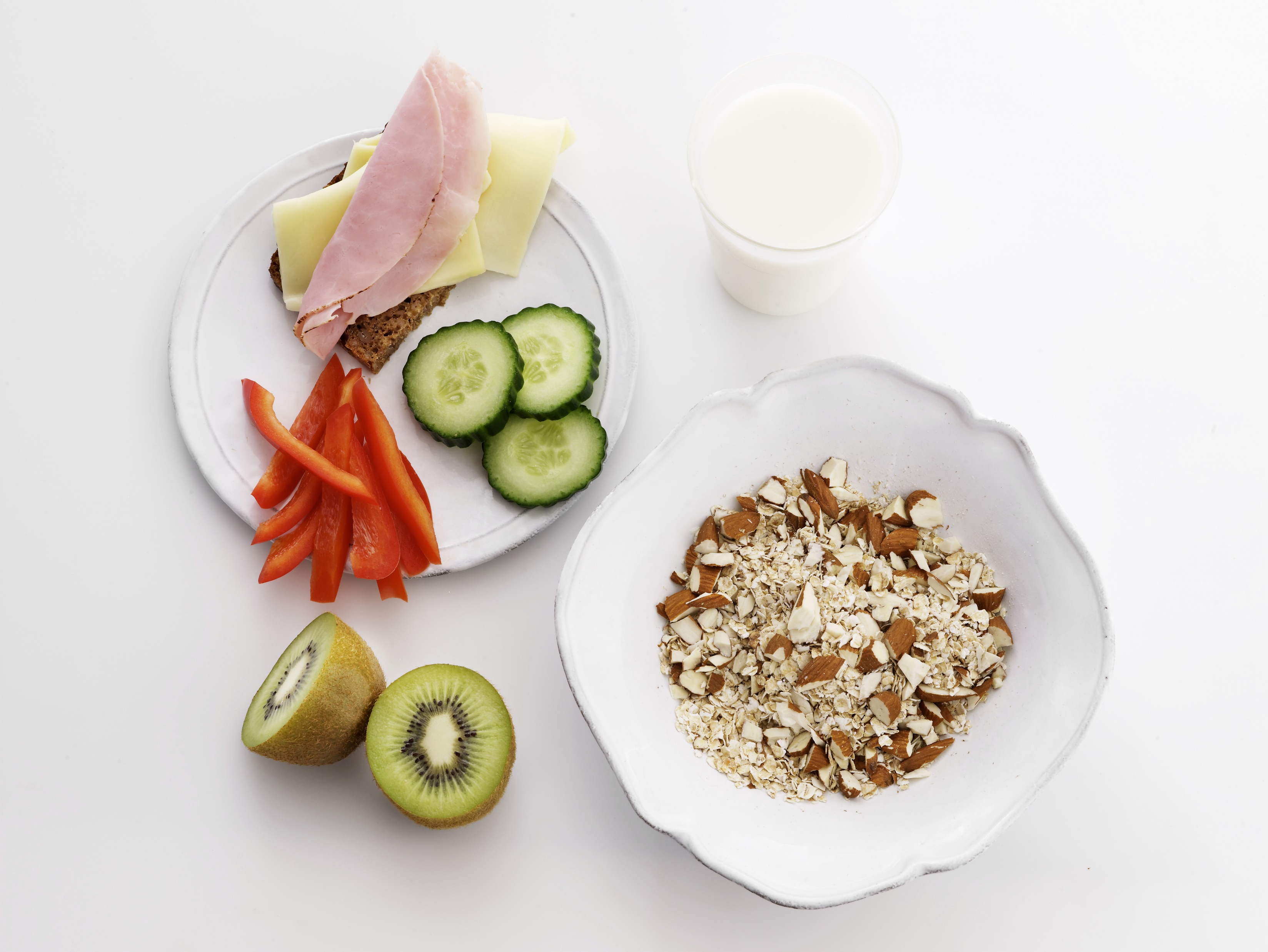 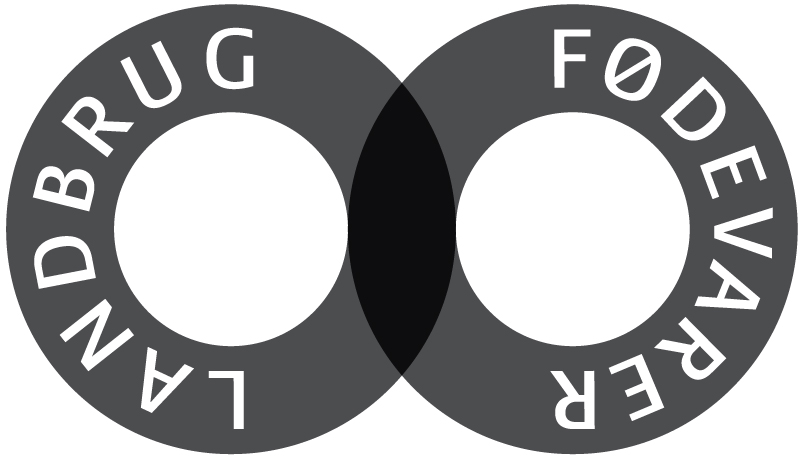 Kilde: Frida Fødevaredatabase
Morgenmad 2
Hvor kommer leucin fra? 
203 mg i skinke
67 mg i skummetmælk
687 mg i ost 
90 mg i rugbrød
8 mg i agurk
13 mg i peberfrugt
400 mg i mandler
33 mg i kiwi
299 mg i havregryn
I alt 2,4 g leucin
Opskrift: 
30 g havregryn
200 g skummetmælk
25 g mandler
60 g kiwi
25 g rugbrød
30 g ost
15 g skinke 
25 g peberfrugt
30 g agurk
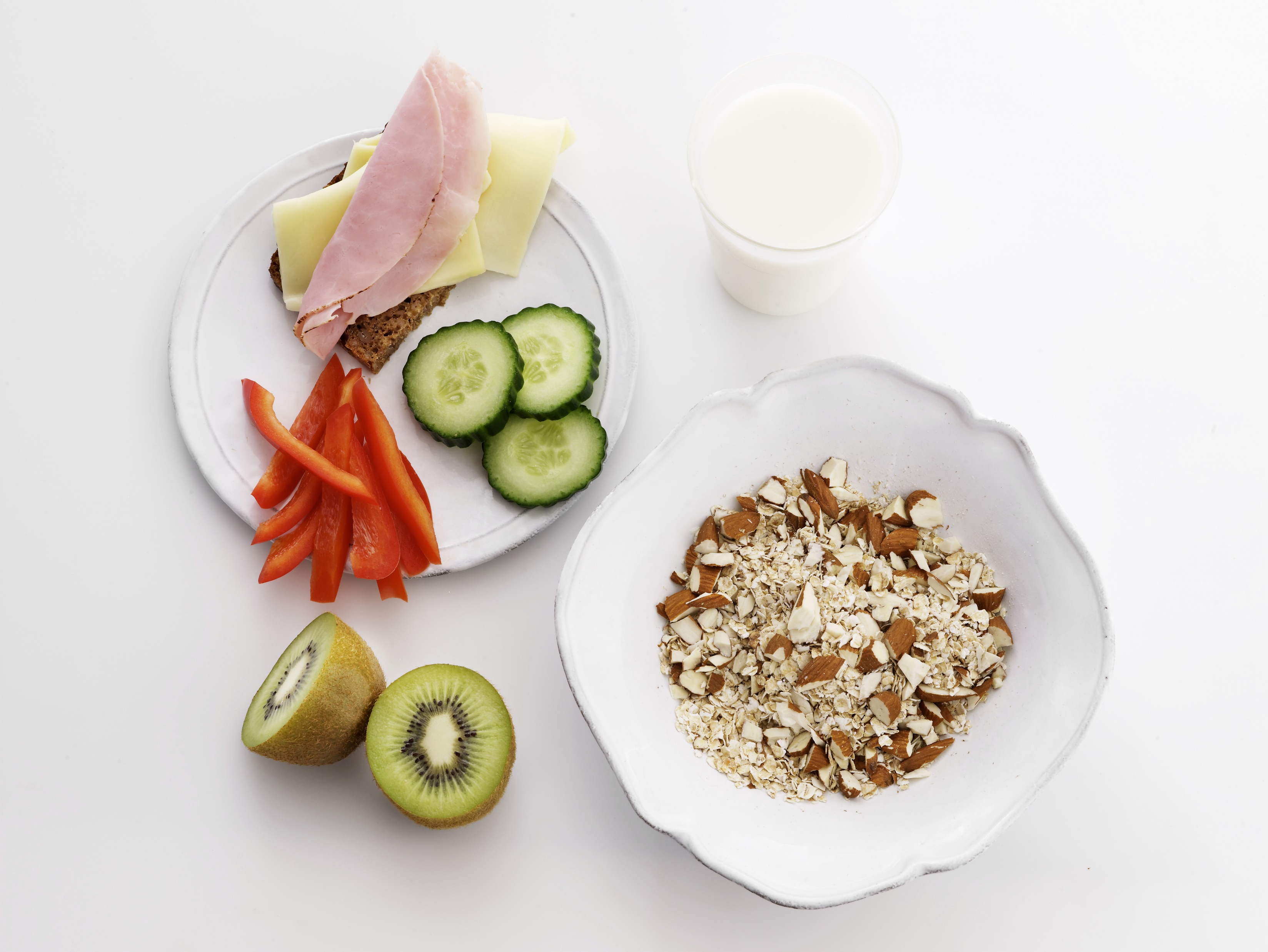 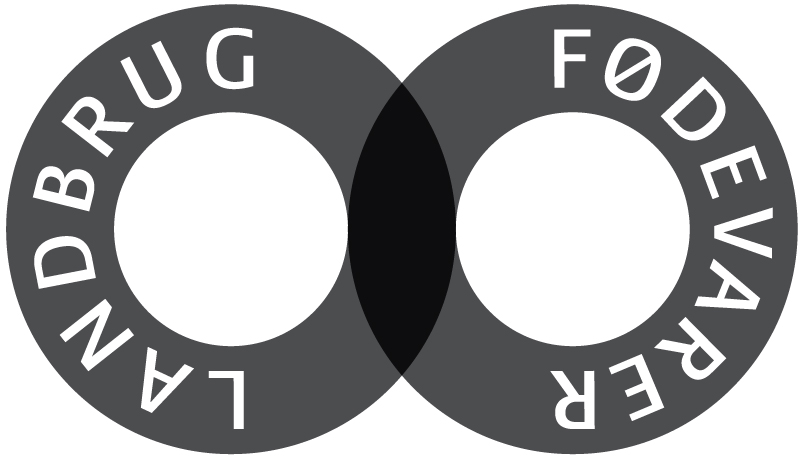 Kilde: Frida Fødevaredatabase
Morgenmad 2
Energifordeling og –indhold:

Protein: 21%
Kulhydrat: 39%
Fedt: 40%

2282 kJ – 545 kcal
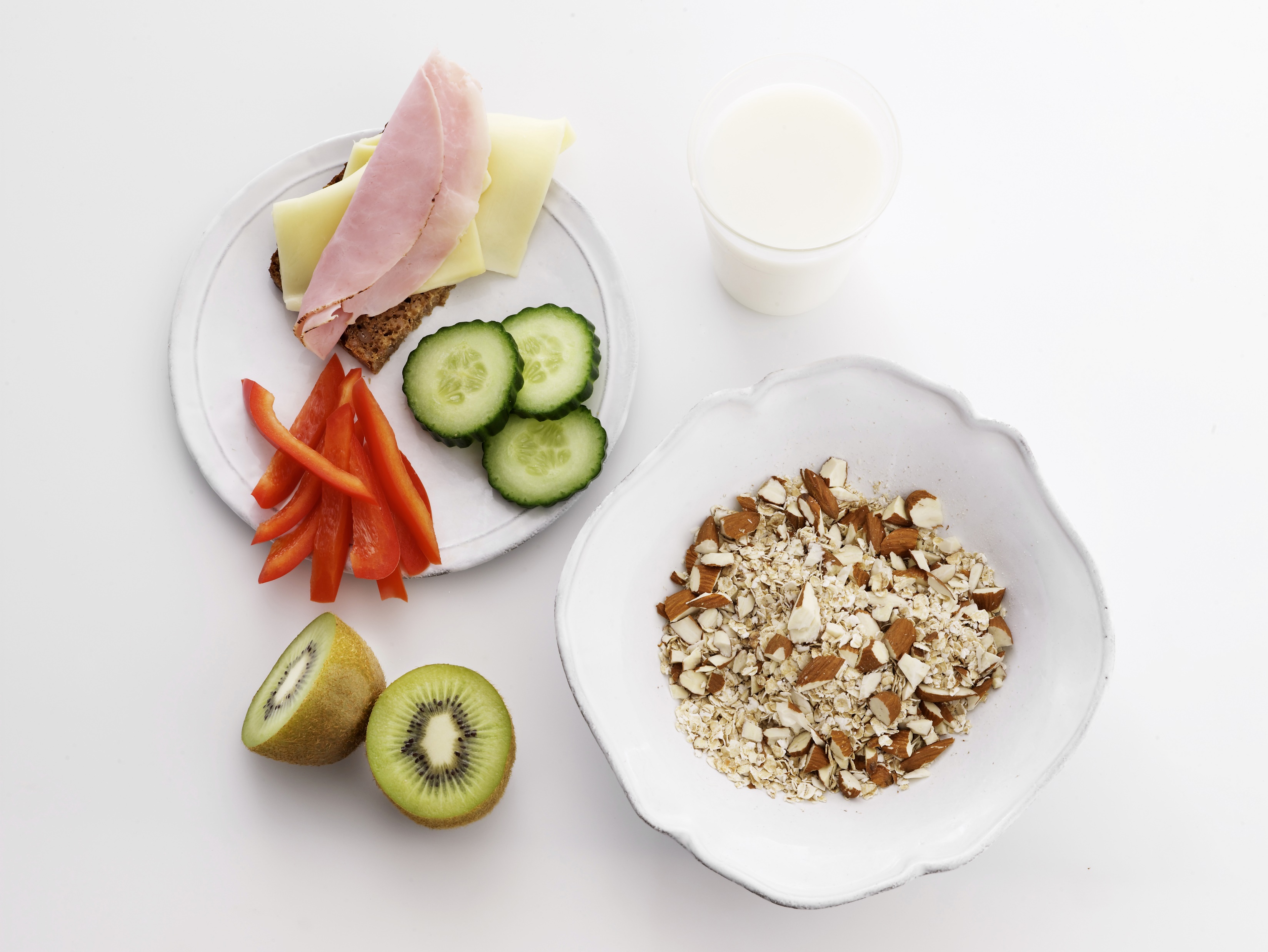 Kilde: Frida Fødevaredatabase
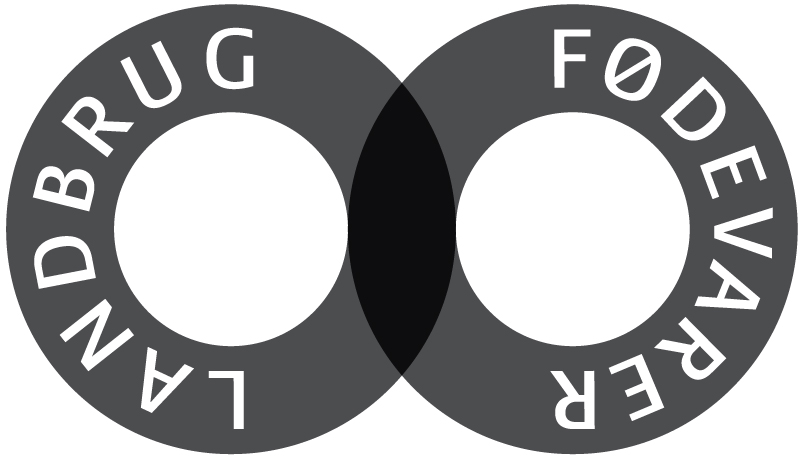 Frokost 1
Opskrift:
75 g rugbrød
15 g roastbeef
10 g remoulade
10 g peberrod
15 g røget filet
5 g mayonnaise
60 g tomat 
45 g tun i vand
75 g gulerod
30 g agurk 
10 g salat 
15 g citronsaft
5 g pinjekerner
200 g skummetmælk
Hvor kommer protein fra?

7 g i skummetmælk
0,5 g i gulerod
0,7 g i pinjekerner
11 g i tun
4 g i rugbrød
3 g i røget filet 
0,8 g i peberrod
3 g i roastbeef

I alt 31 g protein
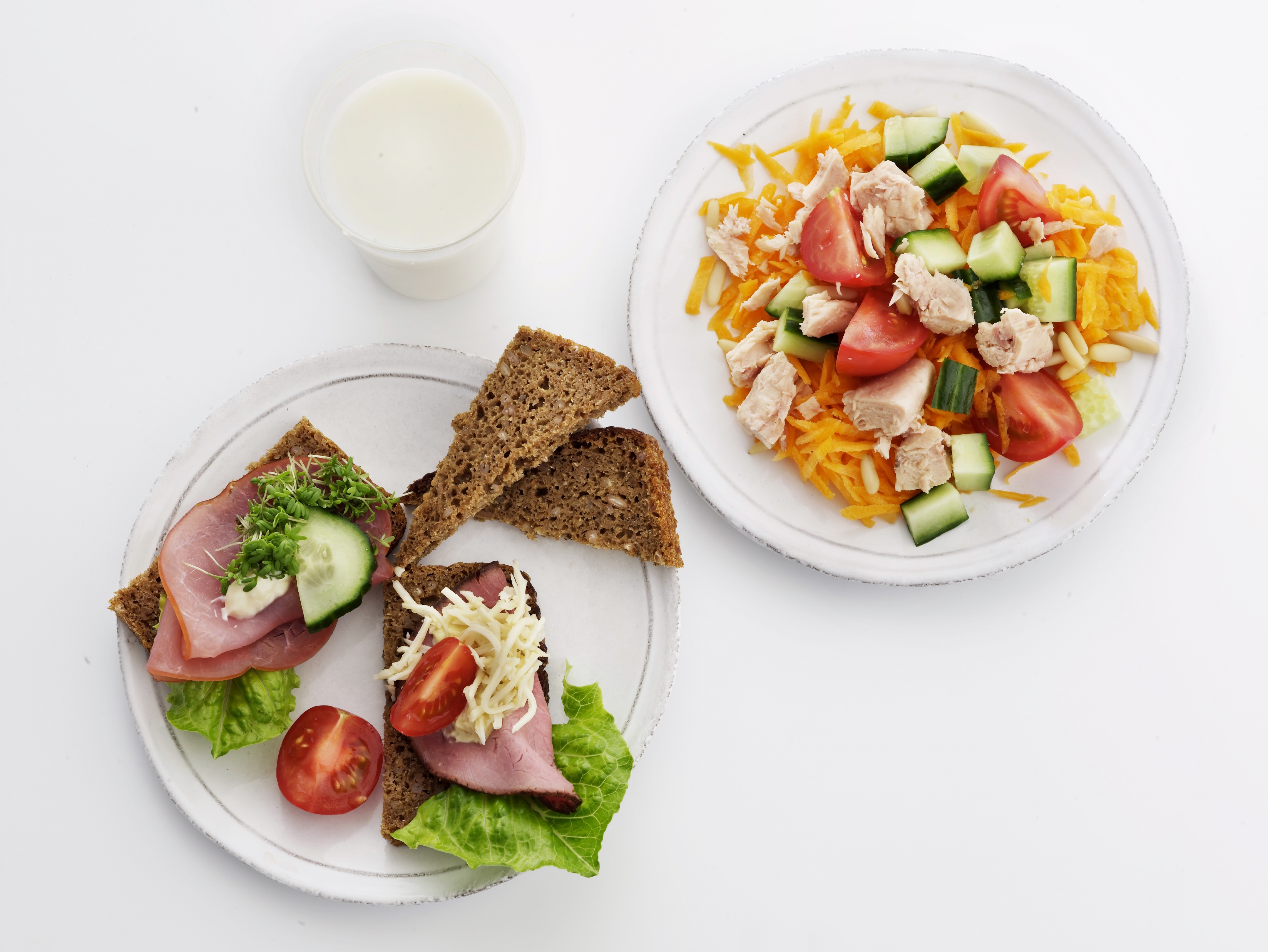 Kilde: Frida Fødevaredatabase
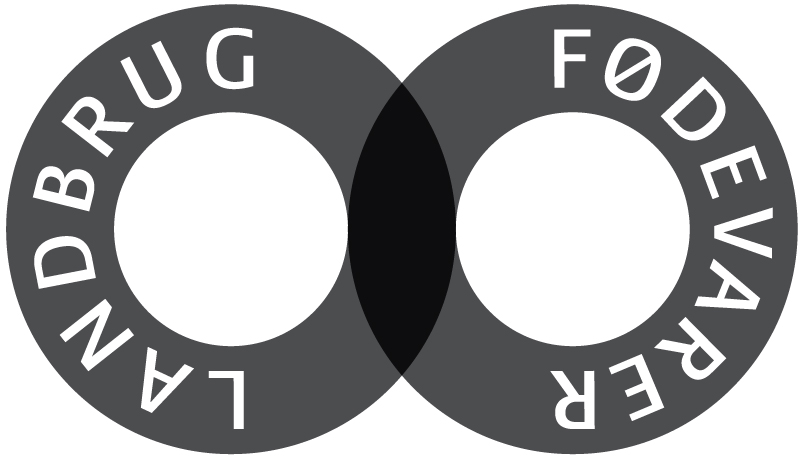 Frokost 1
Opskrift:
75 g rugbrød
15 g roastbeef
10 g remoulade
10 g peberrod
15 g røget filet
5 g mayonnaise
60 g tomat 
45 g tun i vand
75 g gulerod
30 g agurk 
10 g salat 
15 g citronsaft
5 g pinjekerner
200 g skummetmælk
Hvor kommer leucin fra?

670 mg i skummetmælk
20 mg i gulerod
49 mg i pinjekerner
855 mg i tun
269 mg i rugbrød
225 mg i røget filet 
20 mg i peberrod
255 mg i roastbeef

I alt 2,4 g leucin
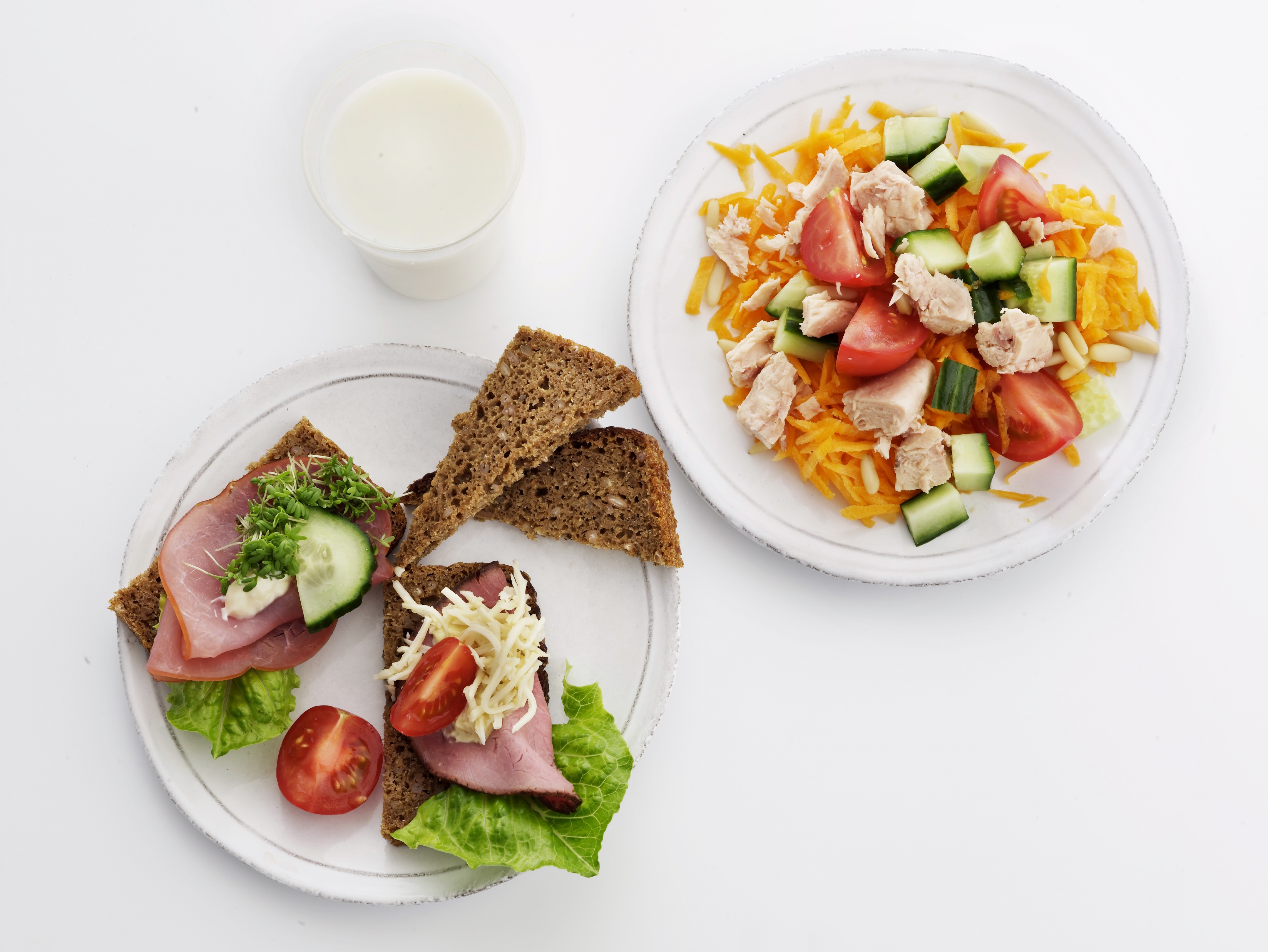 Kilde: Frida Fødevaredatabase
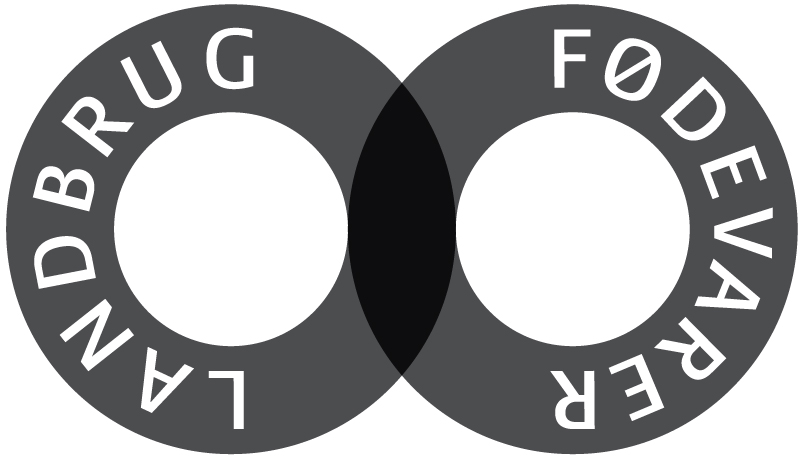 Frokost 1
Energifordeling og –indhold:
Protein: 27%
Kulhydrat: 45%
Fedt: 28% 

I alt 1991 kJ – 476 kcal
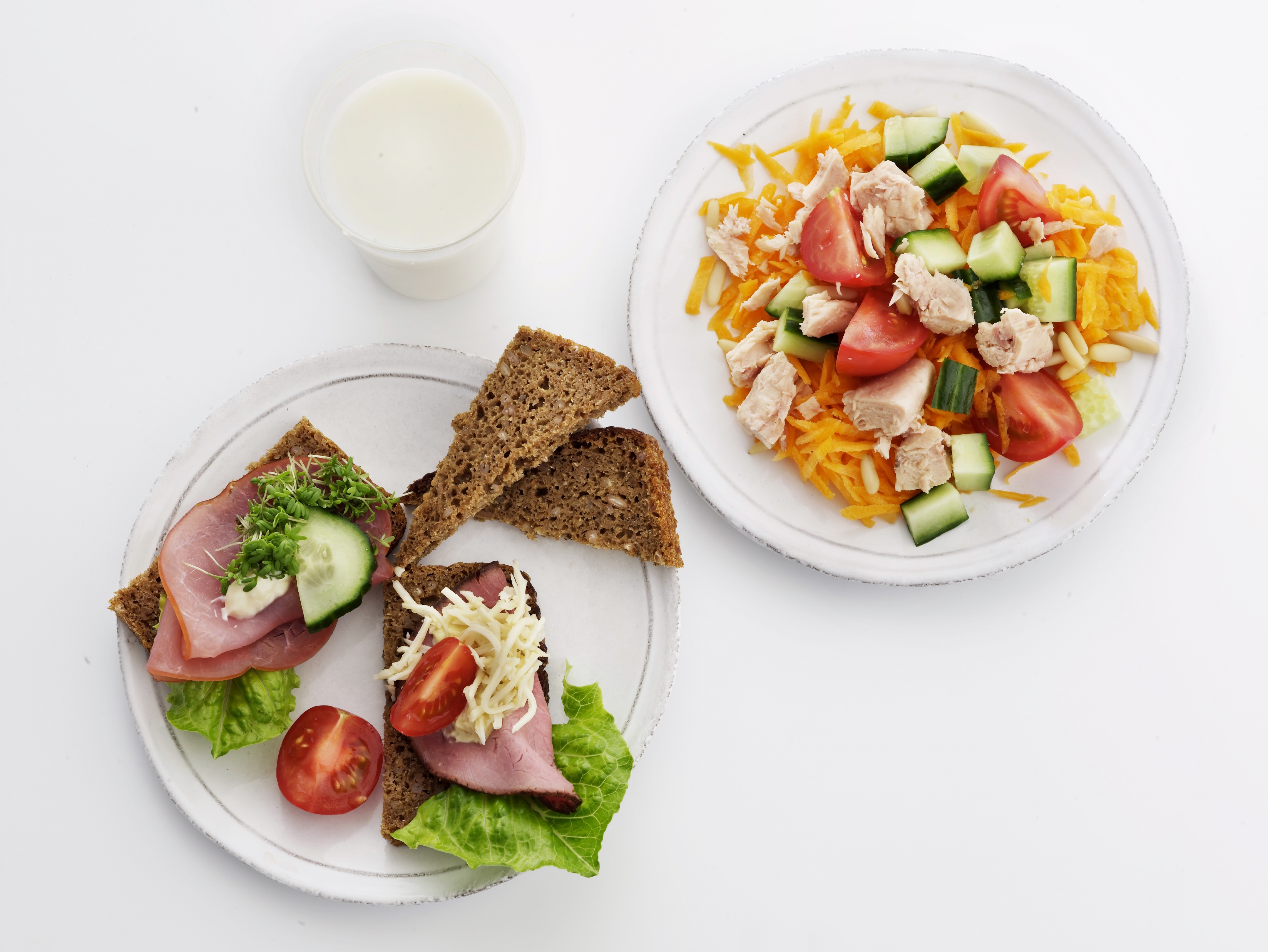 Kilde: Frida Fødevaredatabase
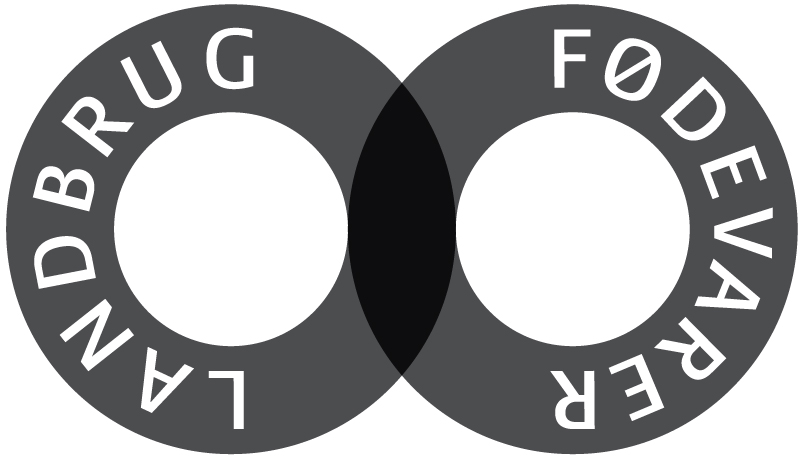 Frokost 2
Hvor kommer protein fra?

7 g i skummetmælk
3 g i broccoli
1 g i peberfrugt
9 g i kylling
7 g i tørrede linser
4 g i bolle
4 g i røget laks 

I alt 35 g protein
Opskrift:
40 g kyllingebryst
25 g salat
50 g peberfrugt
50 g broccoli
60 g tomat
25 g tørrede linser
5 g olie
15 g citronsaft
50 g bolle
20 g laks
5 g mayonnaise
25 g gulerod
200 g skummetmælk
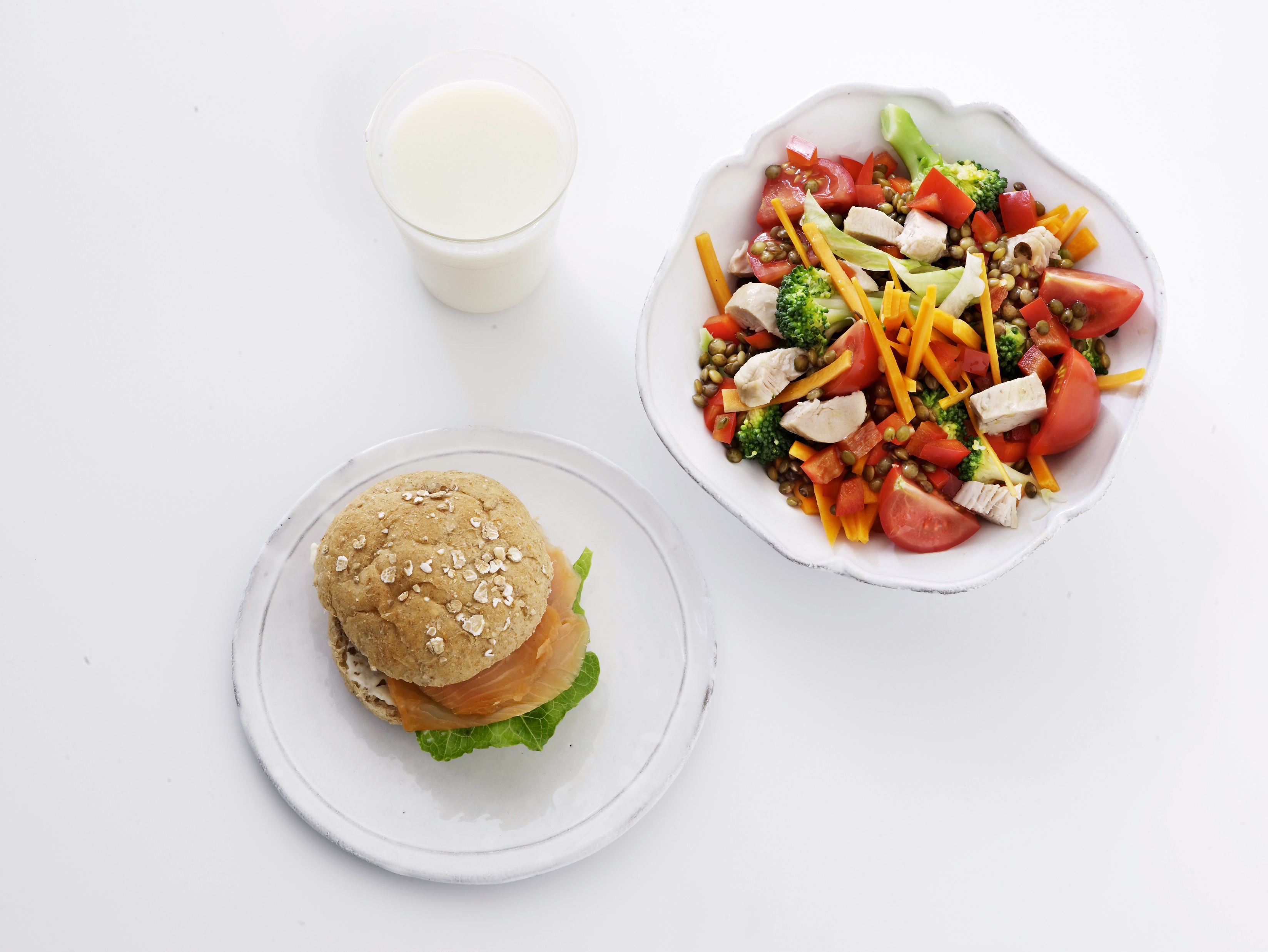 Kilde: Frida Fødevaredatabase
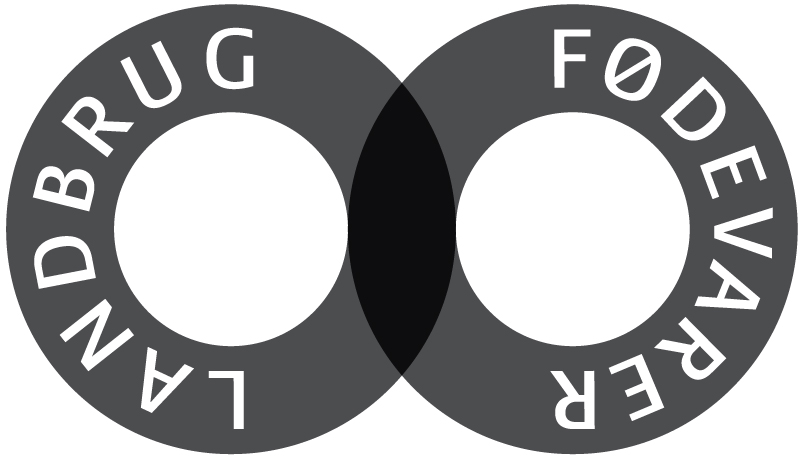 Frokost 2
Hvor kommer leucin fra?

670 mg i skummetmælk
140 mg i broccoli
26 mg i peberfrugt
604 mg i kylling
503 mg i tørrede linser
310 mg i bolle
318 mg i røget laks 

I alt 2,6 g leucin
Opskrift:
40 g kyllingebryst
25 g salat
50 g peberfrugt
50 g broccoli
60 g tomat
25 g tørrede linser
5 g olie
15 g citronsaft
50 g bolle
20 g laks
5 g mayonnaise
25 g gulerod
200 g skummetmælk
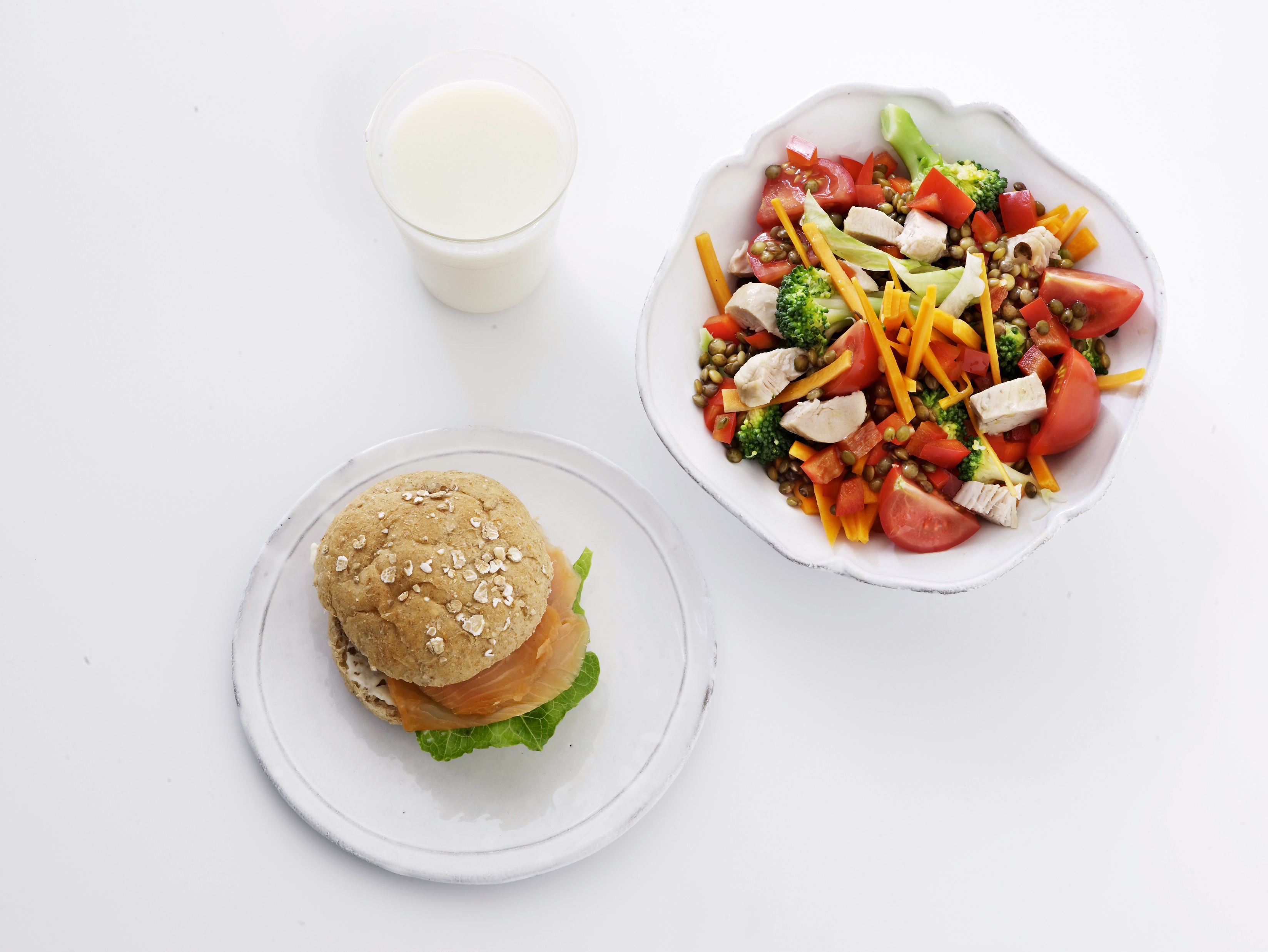 Kilde: Frida Fødevaredatabase
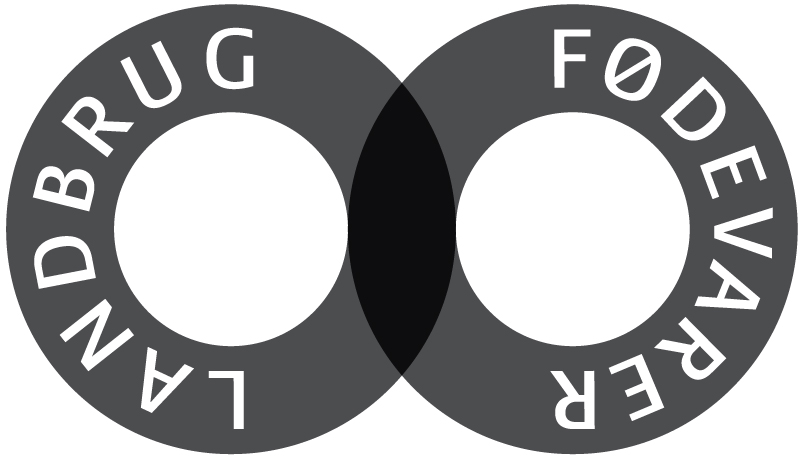 Frokost 2
Energifordeling og –indhold:

Protein: 26%
Kulhydrat: 43%
Fedt: 30% 

I alt 2202 kJ – 526 kcal
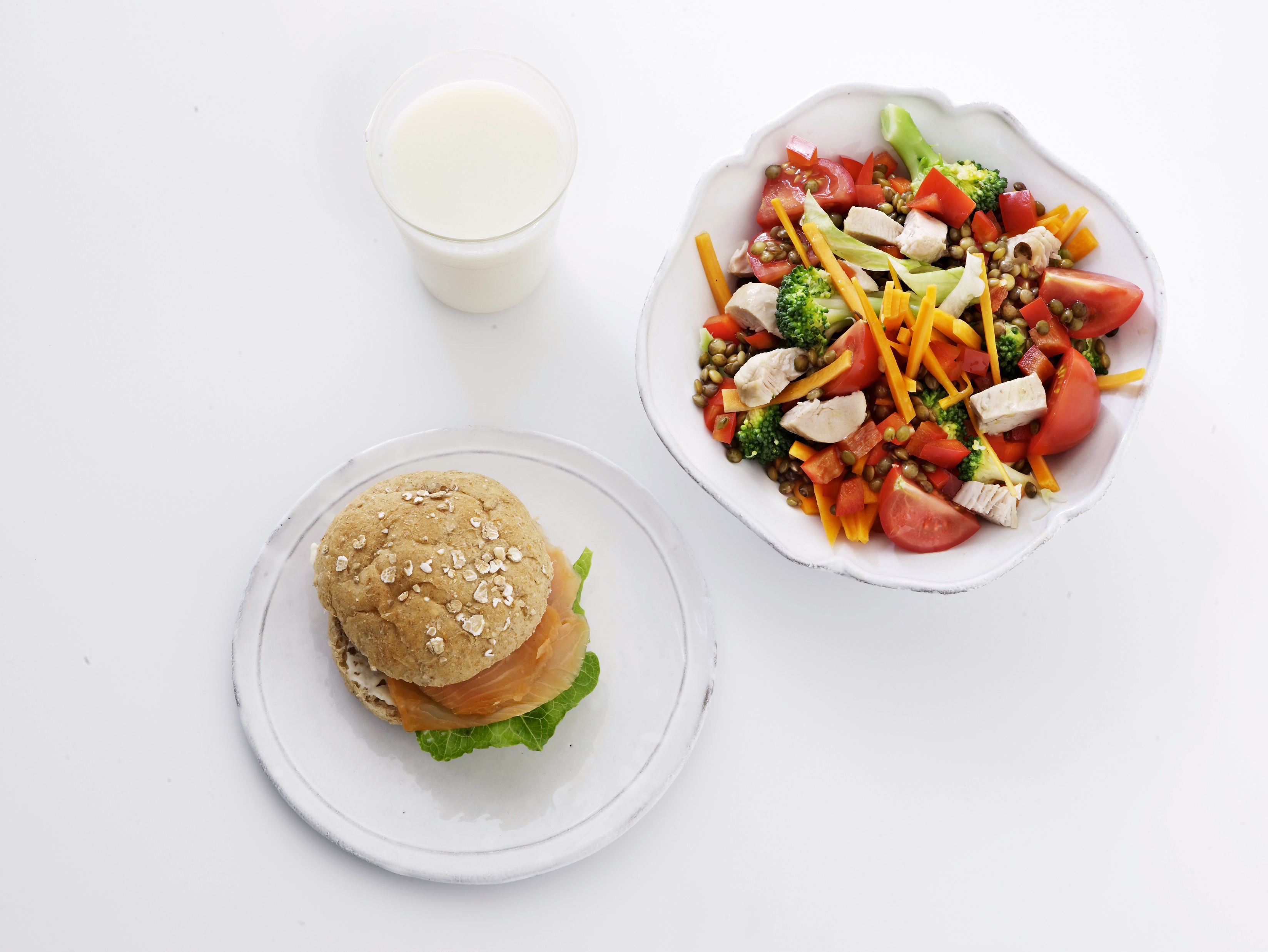 Kilde: Frida Fødevaredatabase
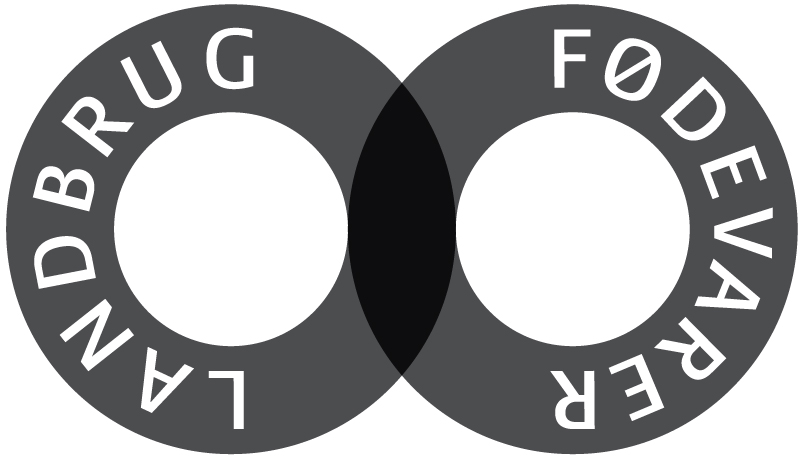 Aftensmad 1
Hvor kommer protein fra?

5 g i kartofler
4 g i broccoli
27 g i grisefilet
< 0,5 g i resten

I alt: 39 g protein
Opskrift:
125 g grisefilet
250 g kartofler
40 g pære
25 g romainesalat
10 g tørret tranebær
100 g broccoli
5 g citronsaft
16 g olie
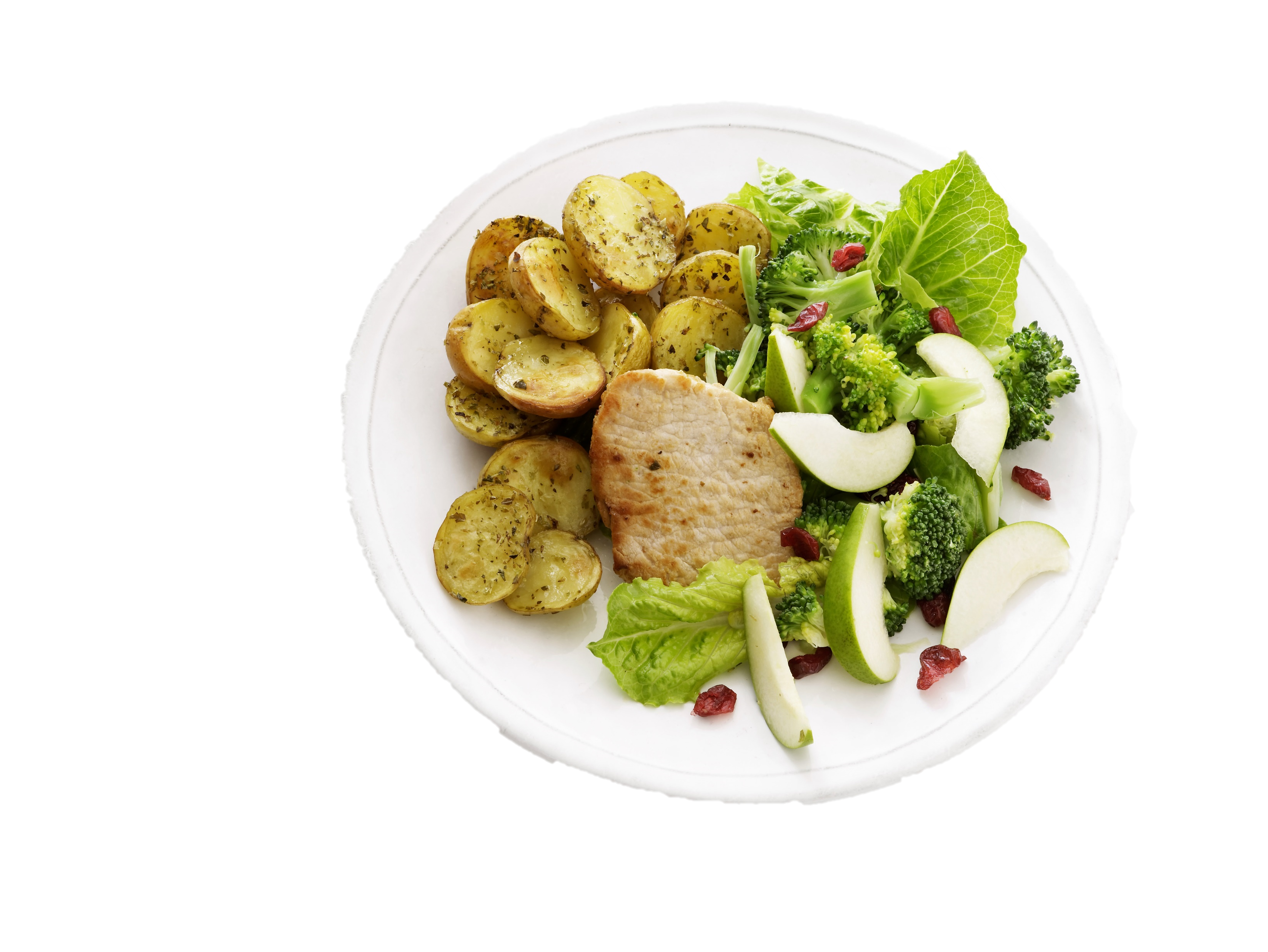 Kilde: Frida Fødevaredatabase
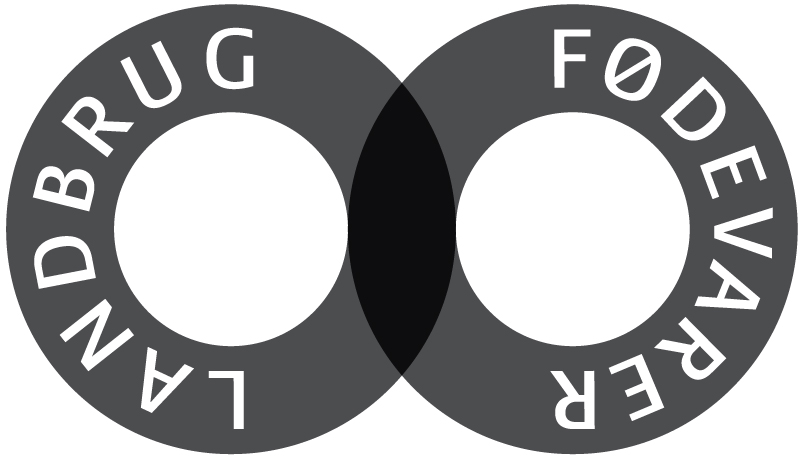 Aftensmad 1
Hvor kommer leucin fra?

275 mg i kartofler 
188 mg i broccoli
2113 mg i grisefilet 
19 mg i romainesalat
8 mg i pære 
I alt: 2,7 g leucin
Opskrift:
125 g grisefilet
250 g kartofler
40 g pære
25 g romainesalat
10 g tørret tranebær
100 g broccoli
5 g citronsaft
16 g olie
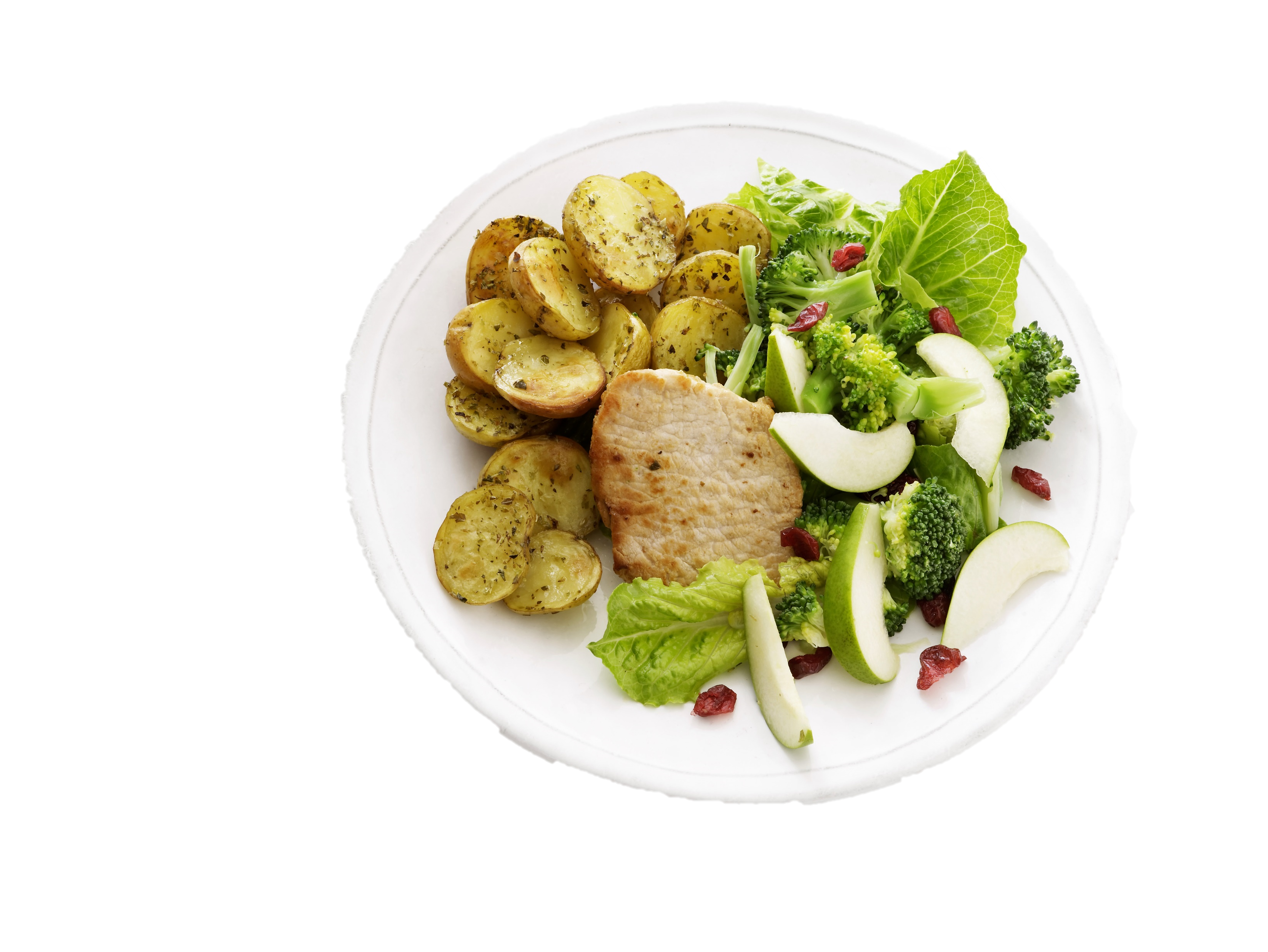 Kilde: Frida Fødevaredatabase
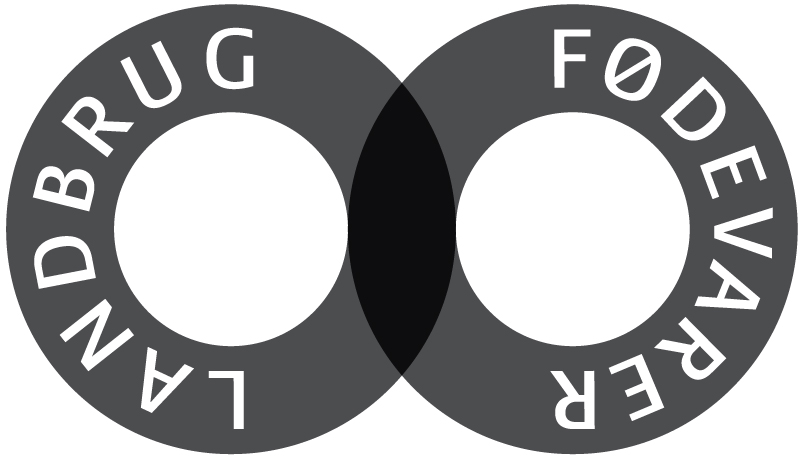 Aftensmad 1
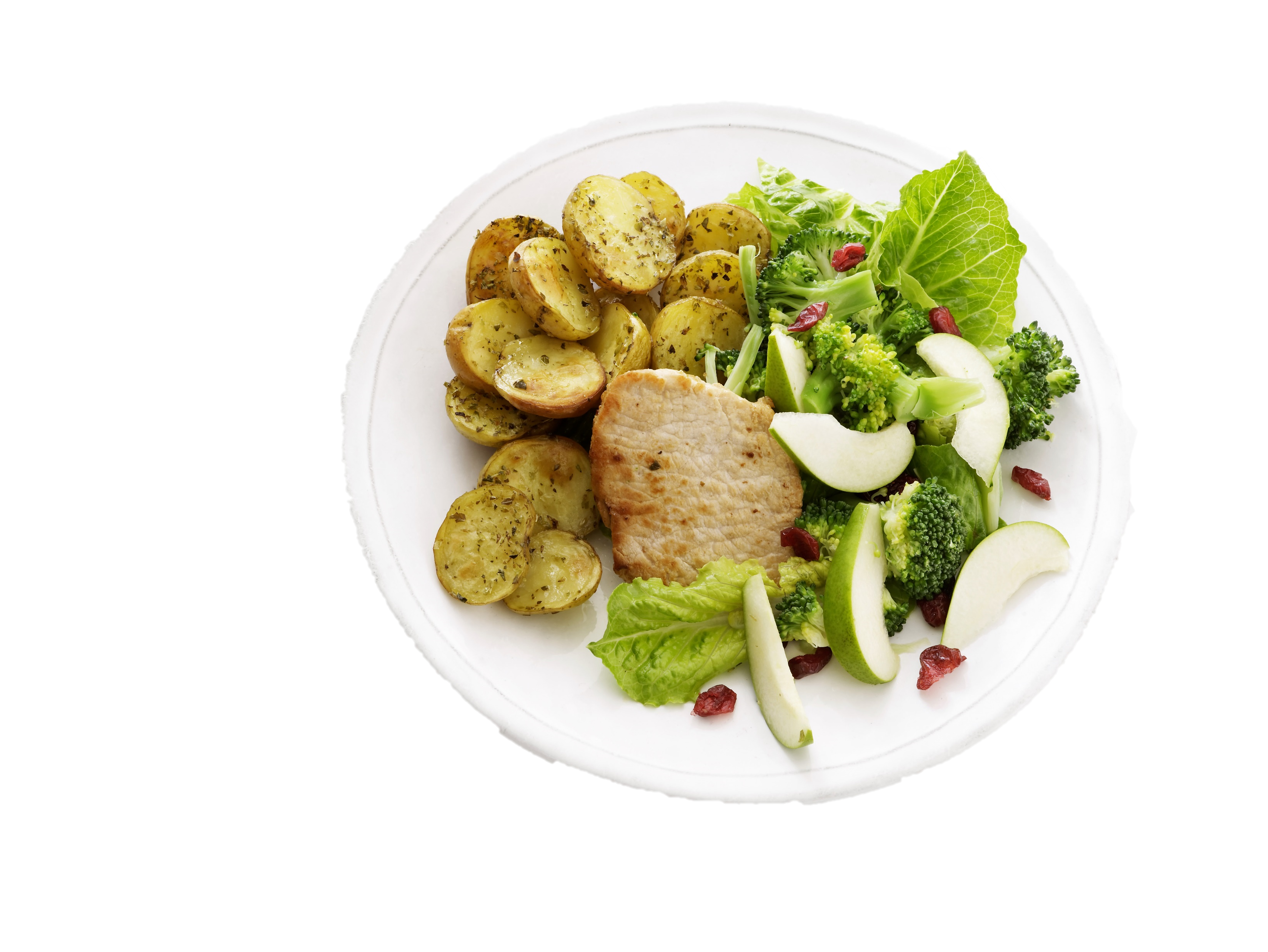 Energifordeling og -indhold:
Protein: 28% 
Fedt: 31%
Kulhydrat: 41%2364 kJ – 565 kcal
Kilde: Frida Fødevaredatabase
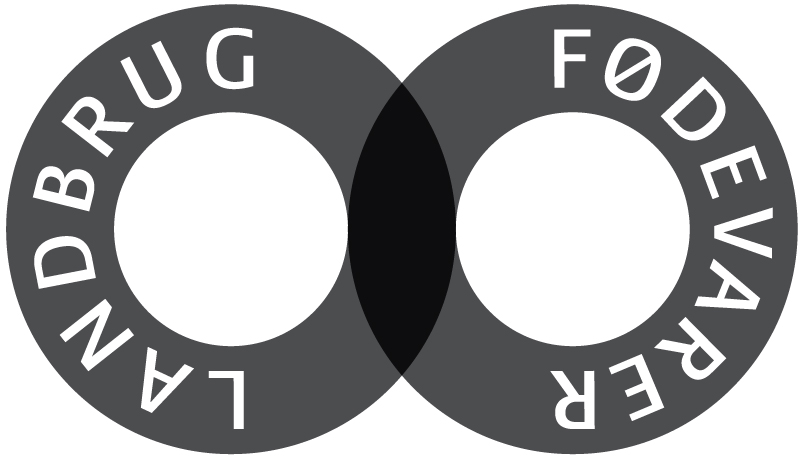 Aftensmad 2
Hvor kommer protein fra?

2 g i skummetmælk
5 g i kartofler
1 g i gulerod
1 g i sesamfrø
24 g i oksekød
< 0,5 g i resten

I alt: 34 g protein
Opskrift:
125 g oksekød, 9% fedt
250 g kartofler
50 g skummetmælk
5 g smør
25 g salat
100 g gulerod
50 g appelsin
5 g sesamfrø
10 g citronsaft
10 g persille
1 g olie
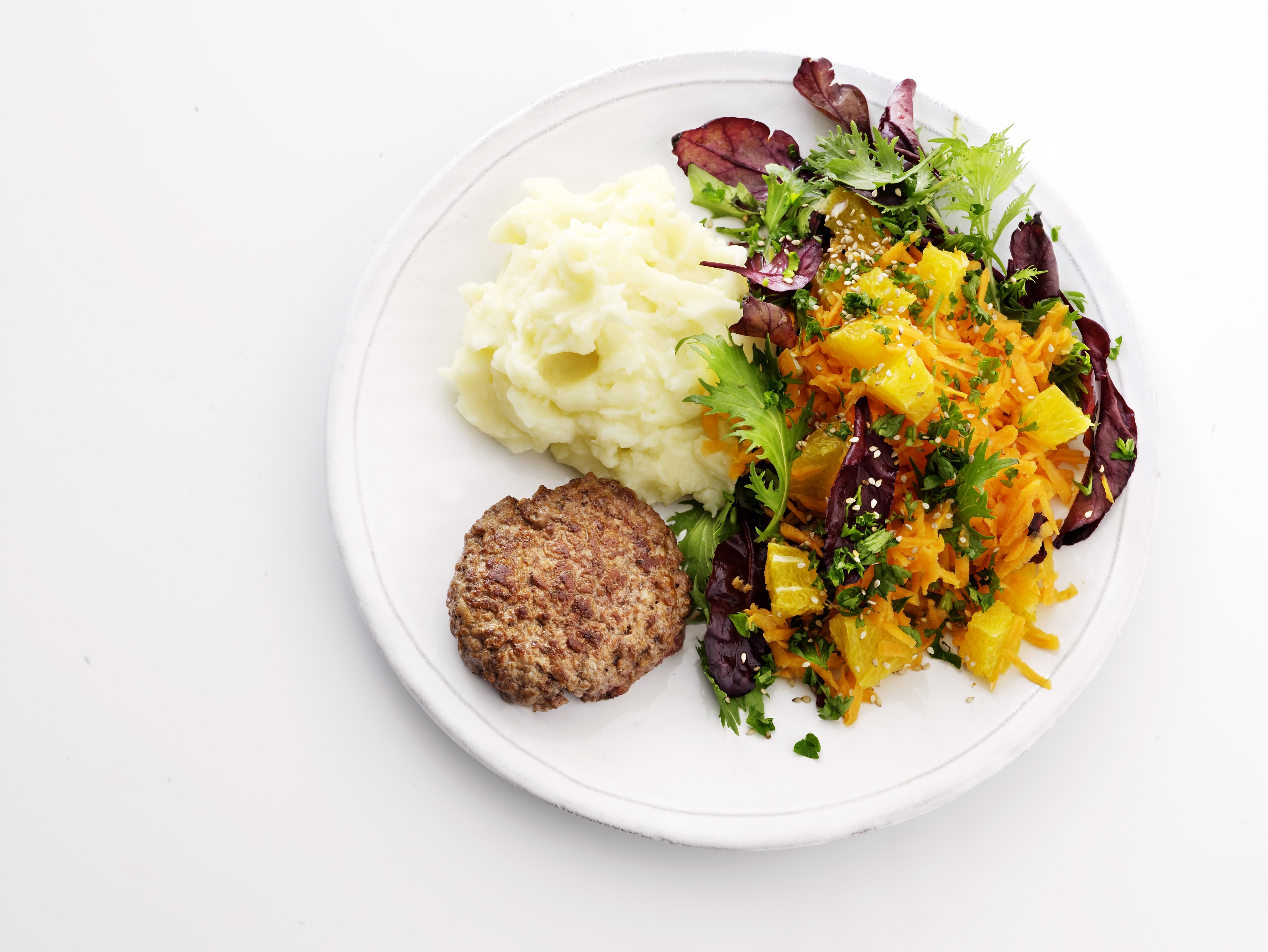 Kilde: Frida Fødevaredatabase
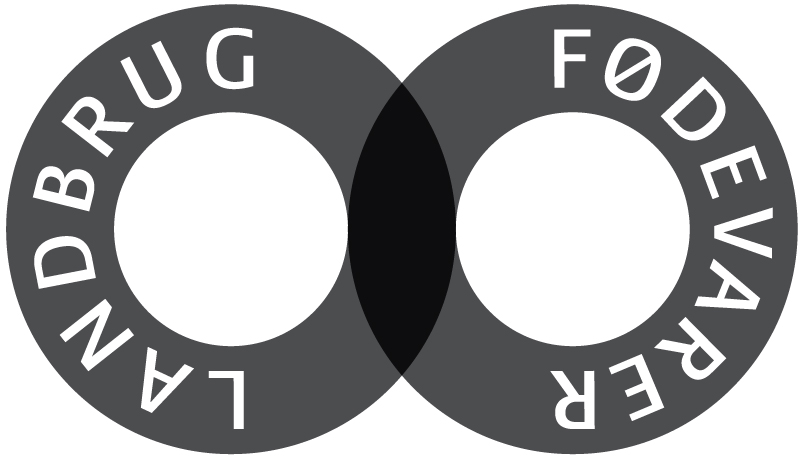 Aftensmad 2
Hvor kommer leucin fra?

168 mg i skummetmælk
275 mg i kartofler
3 mg i smør
2000 mg i oksekød
< 0,5 g i resten

I alt: 2,6 g leucin
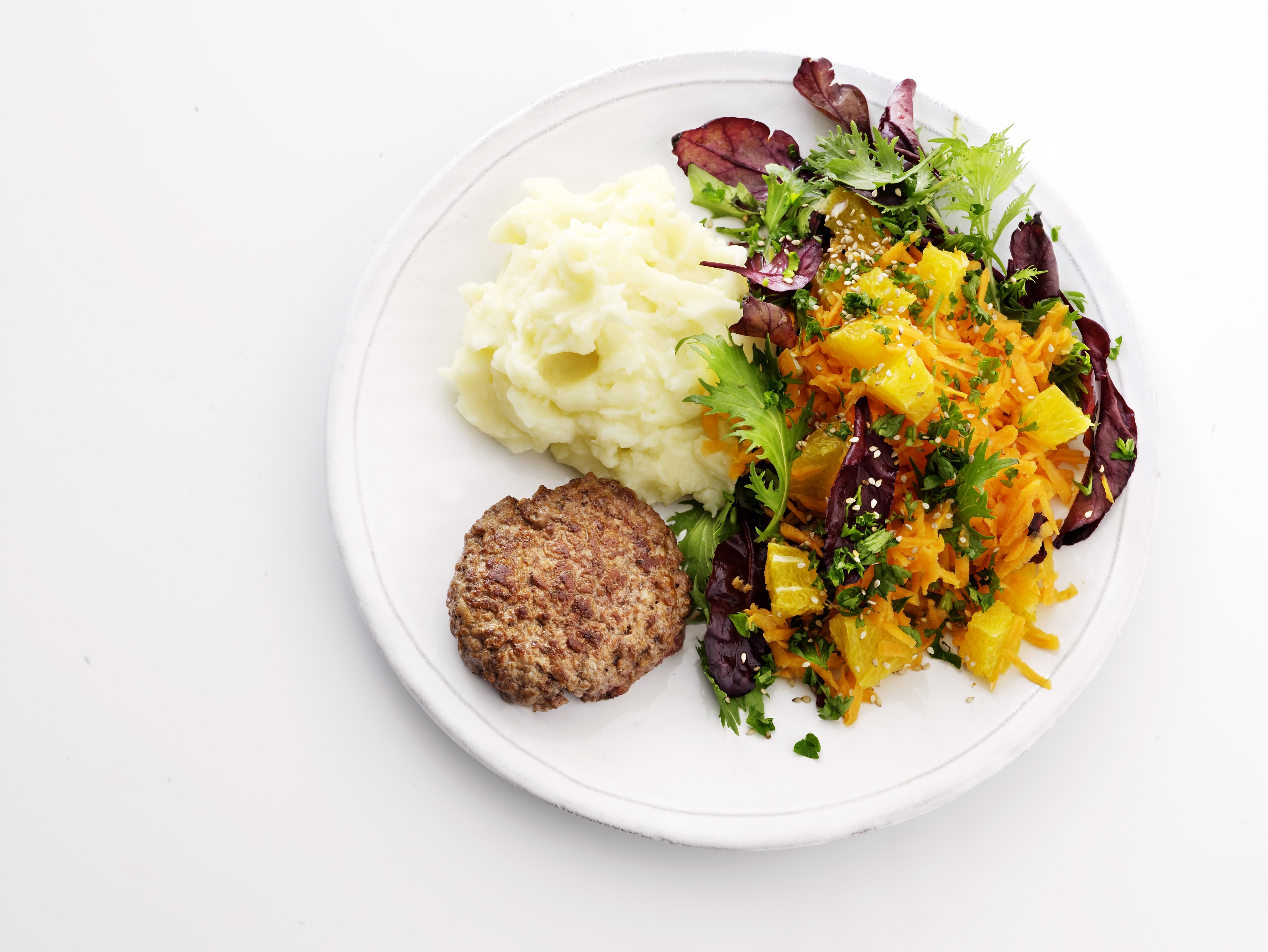 26 mg i persille 
 18 mg i salat
 32 mg i gulerod
 74 mg i sesamfrø
 14 mg i appelsin
Kilde: Frida Fødevaredatabase
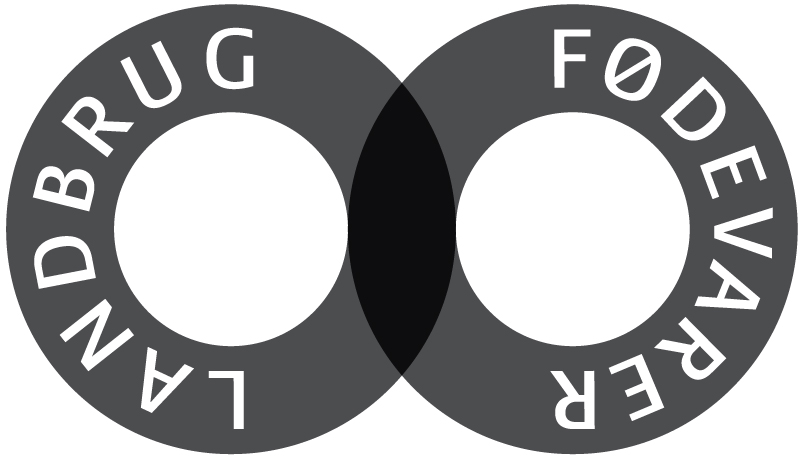 Aftensmad 2
Energifordeling og -indhold:
Protein: 26% 
Fedt: 29%
Kulhydrat: 45% 2214 kJ –  529 kcal
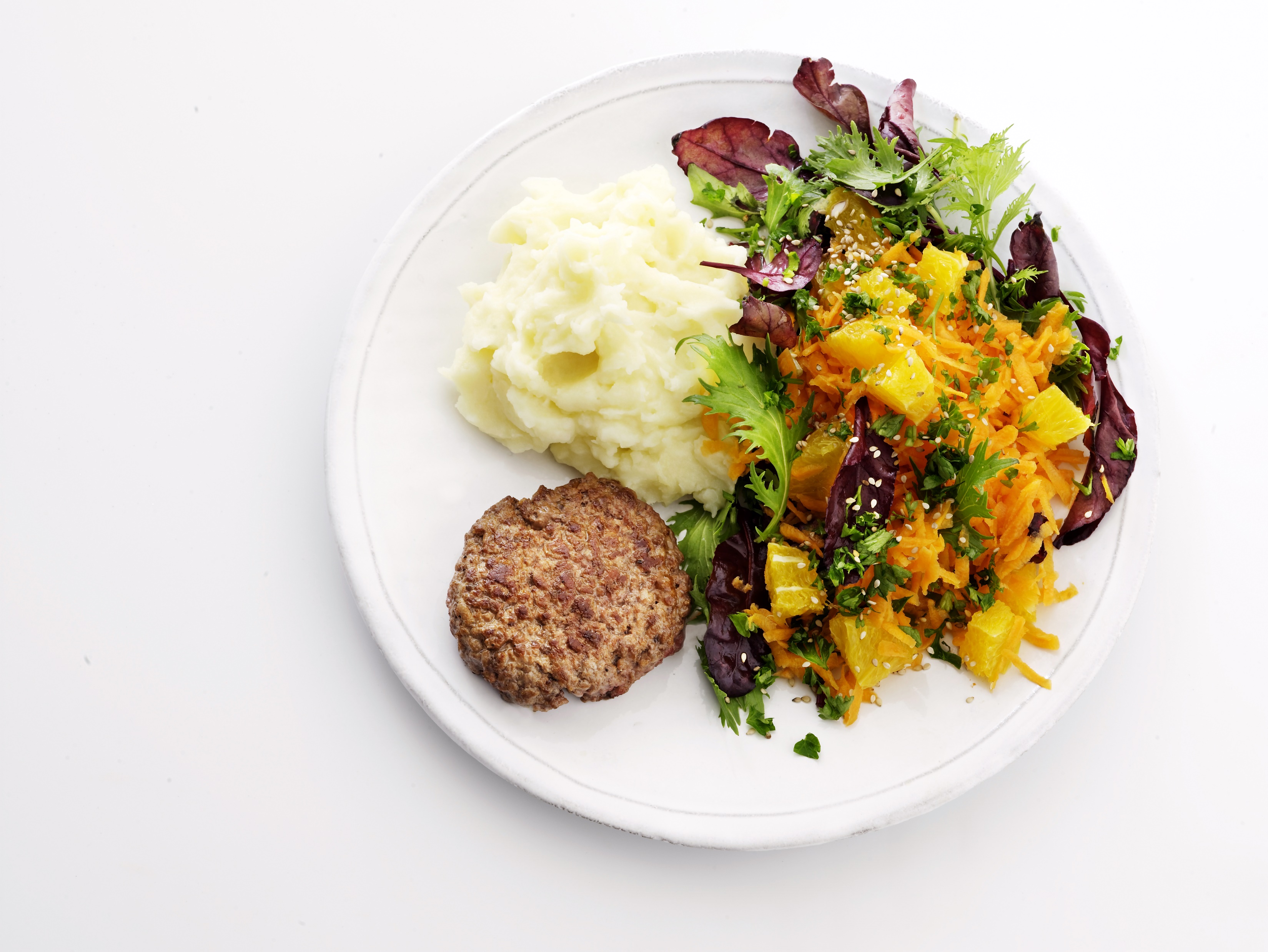 Kilde: Frida Fødevaredatabase
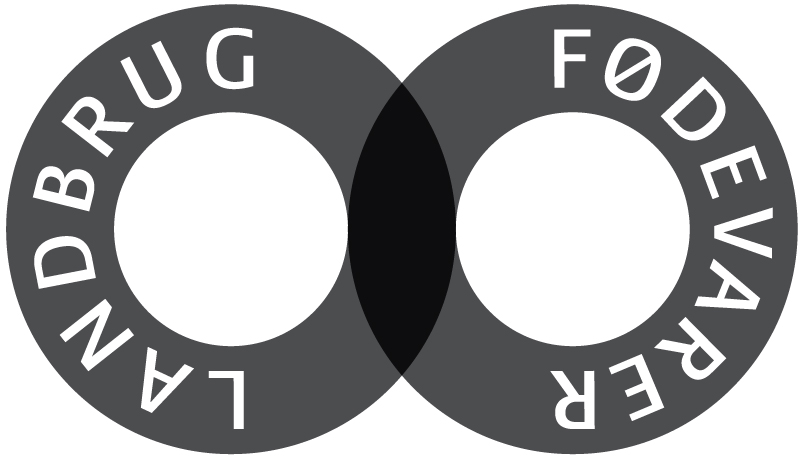